Phonology
/s/ sound
/z/ sound
2
/s/ as in see
/z/ as in zoo
To make the /z/ sound:

Place the blade of your tongue (just behind the tip) very close to the roof of your mouth, behind your teeth. There should be a little space between your tongue and the roof of your mouth. Now, vibrate your vocal cords and push the air between your tongue and the roof of your mouth. You will feel some resistance.
To make the /s/ sound:

place the tip of your tongue lightly against the ridge behind your upper teeth (but do not touch the teeth). As you push air out of your mouth, squeeze the air between the tip of your tongue and the top of your mouth. You should feel some friction (resistance). Do not vibrate your vocal cords as you make this sound.
3
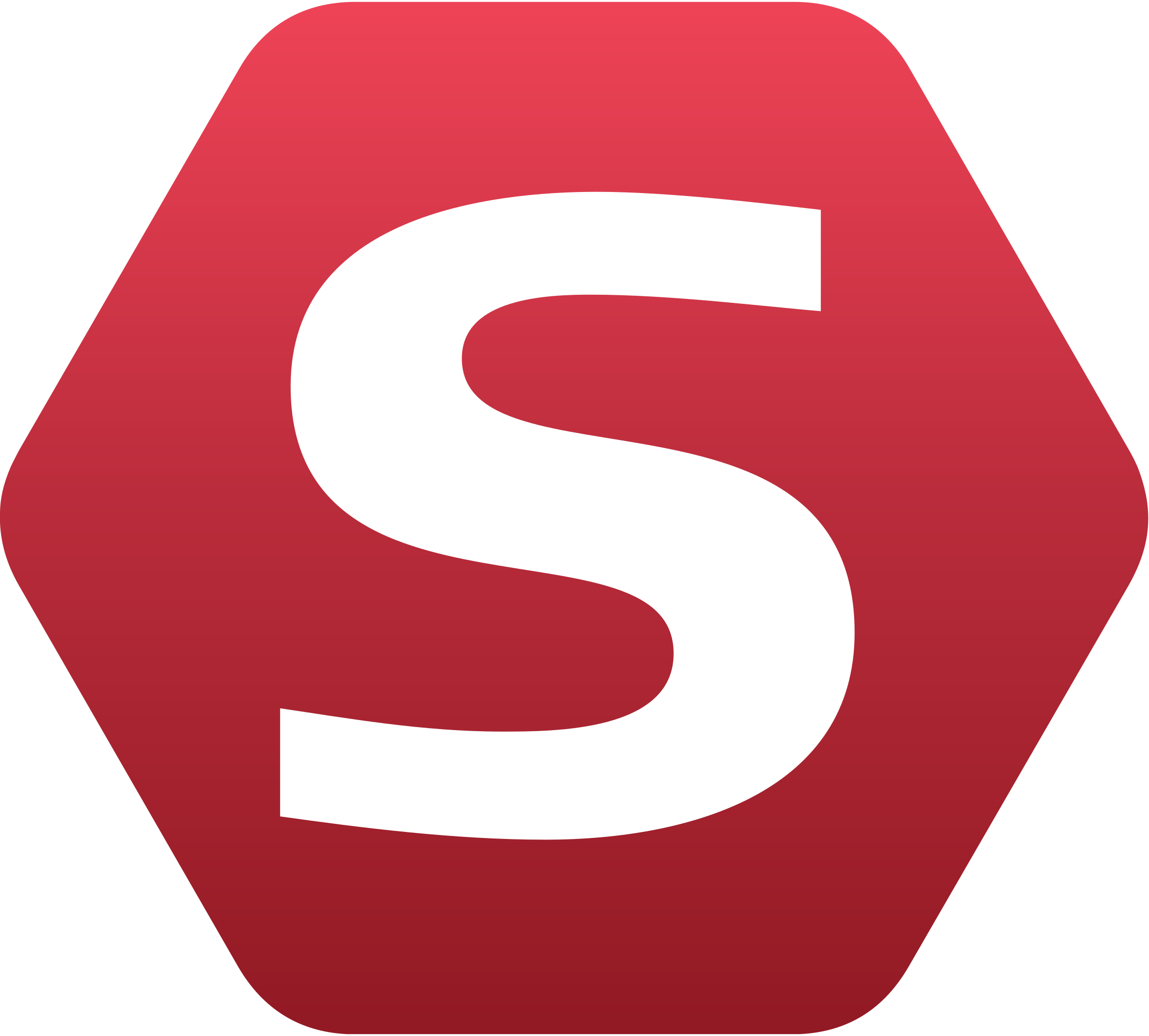 Examples:
so, cent, scene, missing, decide, race, kiss, cease
4
5
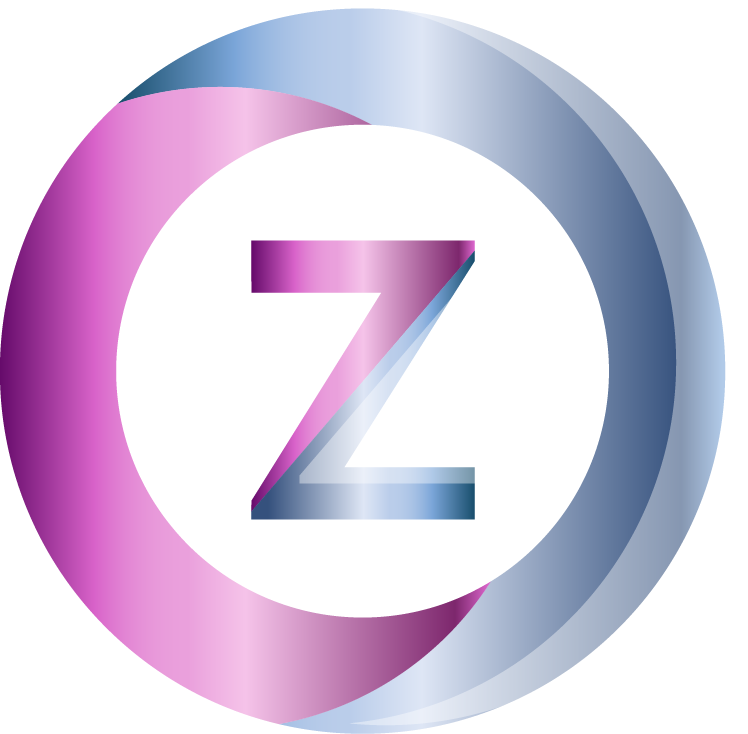 Examples:
zero, crazy, dizzy, noisy, buzz, these, cries
6
7
Check your listening
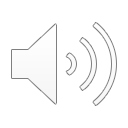 Exercise 4A page 223
sue 
sip 
sink
sewn
sing
rice  
advice  
dice
race
loss
zoo  
zip  
zinc 
zone 
zing
rise 
advise 
dies
rays
laws
Check your listening
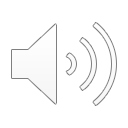 Exercise 4B page 224
den 
sin 
for
saw
see
who  
go  
though
no
pray
dense  
since  
force 
sauce 
Cease
whose 
goes 
those
nose
praise
9
Reminder:
Vowel sounds are held longer before voiced consonants than before voiceless consonants.
Final voiceless consonants are held longer than final voiced consonant sounds with the exception of stop-plosives.
10
Be ready for the test.
11
Team Presentation
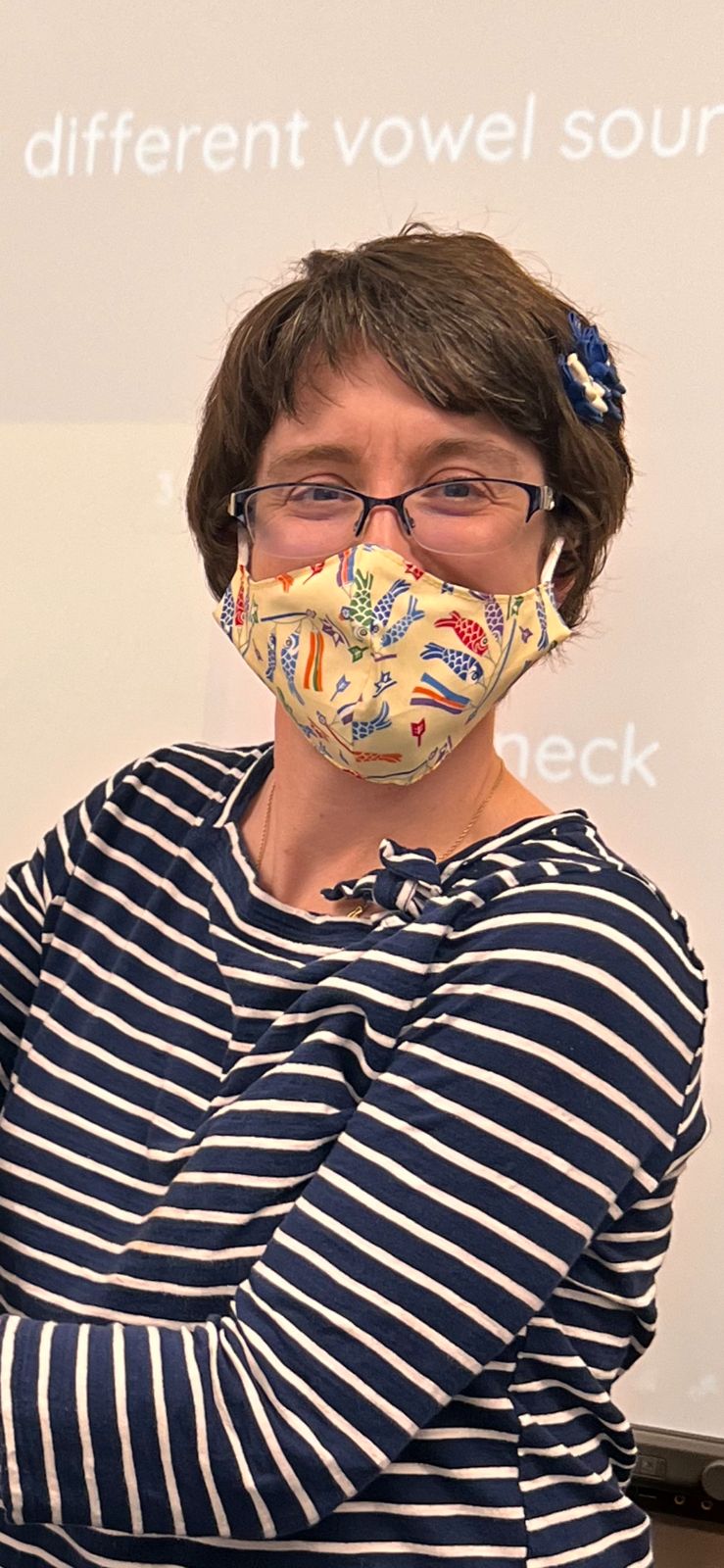 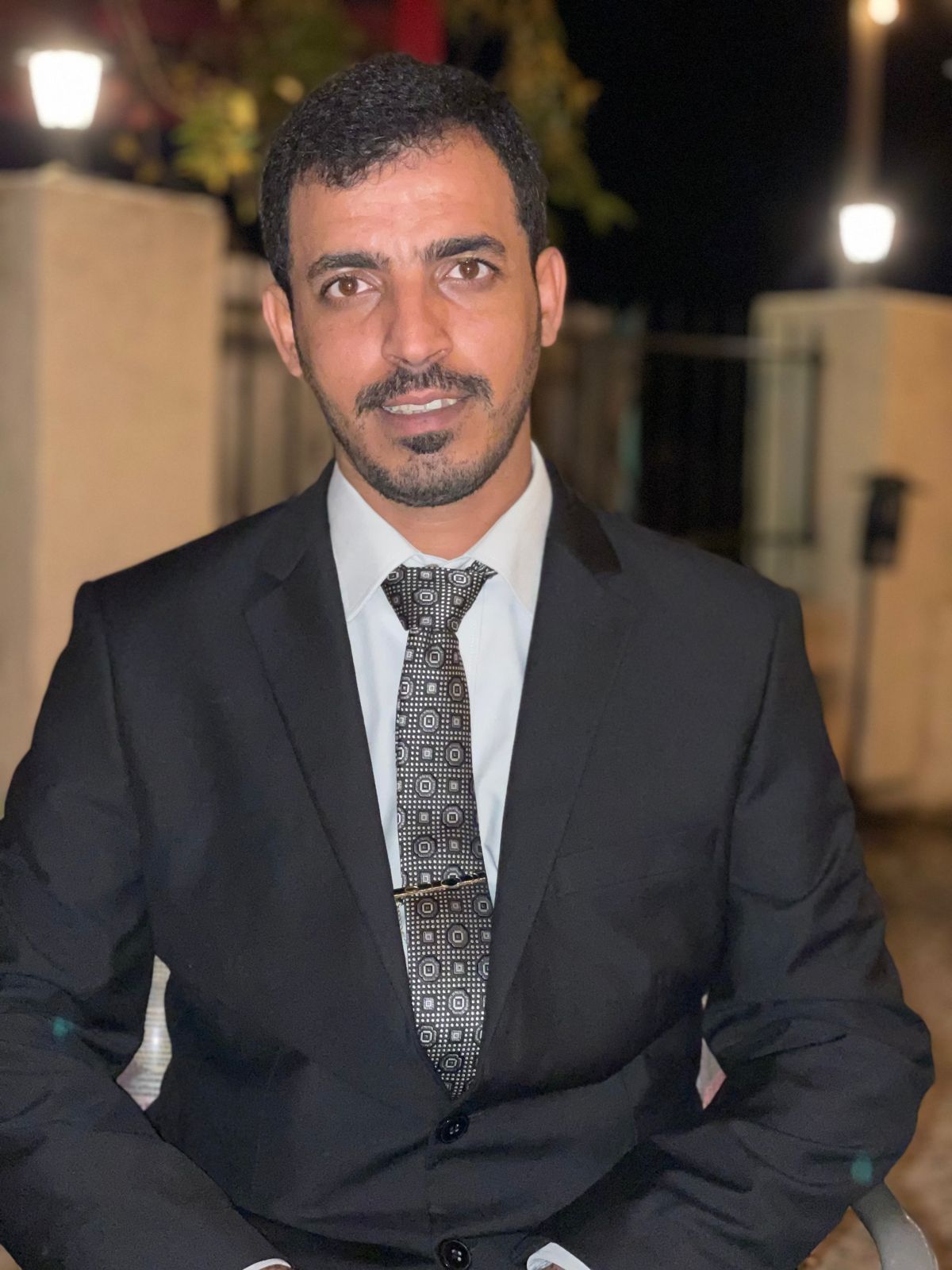 Ms. Hodge, SarahPhonology teacher
Mr. Mahzari, Abdullah
Phonology student